EPA WATER(UCMR1)
Question 1: Does the water source matter in terms of levels of contaminants
Question 2: Open Ended (Look for an interesting Association)
UCMR1 Rules
Requirements for all large public water systems (PWS) and a representative sample of small PWS to monitor for those contaminants on List 1
Requirements for selected large and small PWS to monitor for those contaminants on List 2
Small public water systems do not need to be analyzed
Contaminants are separated into List 1 and List 2
Pre-Processing
r1r2.txt: An 874MB text file that contains 13 columns and millions of rows/data objects
Issues with Excel: Cannot import a text file with that much data into Excel
Issues with Weka 3.7: Cannot handle my initial text file(have to increase heap size) and all data must be located on one sheet
Splitting Large Text Files
Tried several programs that would split a large text file into smaller text files
Most programs would either split text file into a different file type or corrupt the original text file
Solution: Finally found a program that would successfully split the large text file(split into 118 smaller text files)
Using Excel
Manually imported all 118 text files in Excel only to learn that it was far too much to save into one file(took hours)
Imported the 118 text files into 118 separate excel files that would be edited(remove the data objects that represent small public water systems)
Question 1
Does the water source matter in terms of levels of contaminants
Clustering would not be as useful in this situation, given the fact that the data already specifies the water type for each data object
Tried applying the Apriori Algorithm, but weka would not let me apply my data
Decided to use a decision tree that would classify through visual means (UserClassifier)
Question 1(cont.)
For Round 1 contaminants
X axis(sourcetype) gw=1 sw=2
Y axis(Result) Concentration of contaminants
Open Ended: Comparing the States by means of the number of detections and their concentration (List 1)
Concentration is in terms of ug/L or micrograms per Liter
Separated the text files according to the States
Visualized the number of detections and their concentration(on a state by state basis)
Visualization
Alabama
Arizona
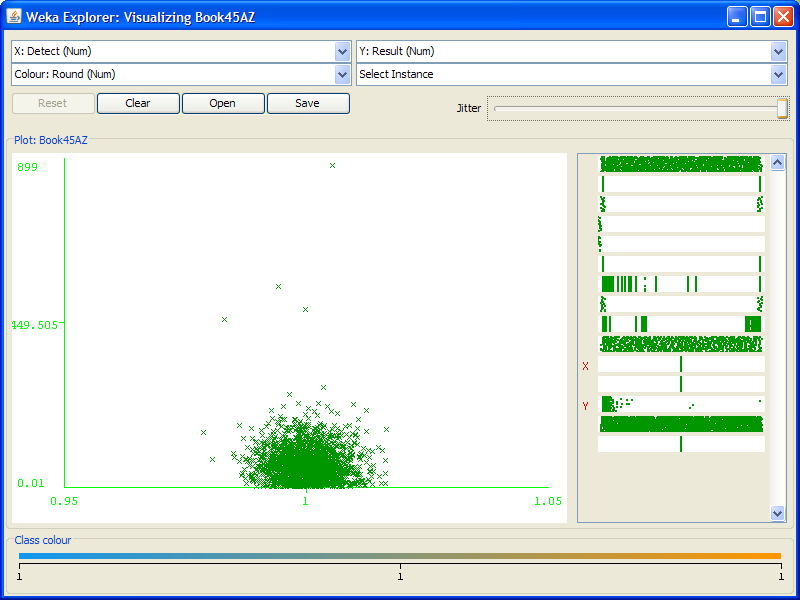 Colorado
Delaware
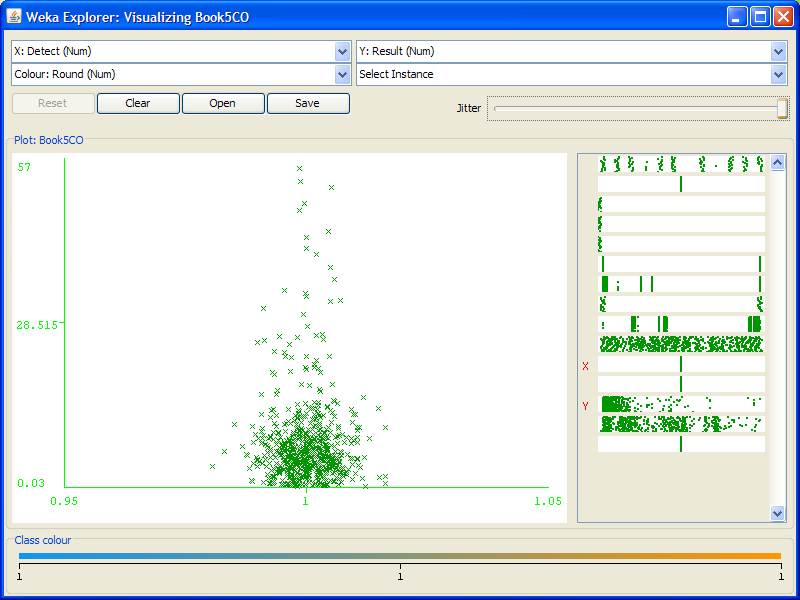 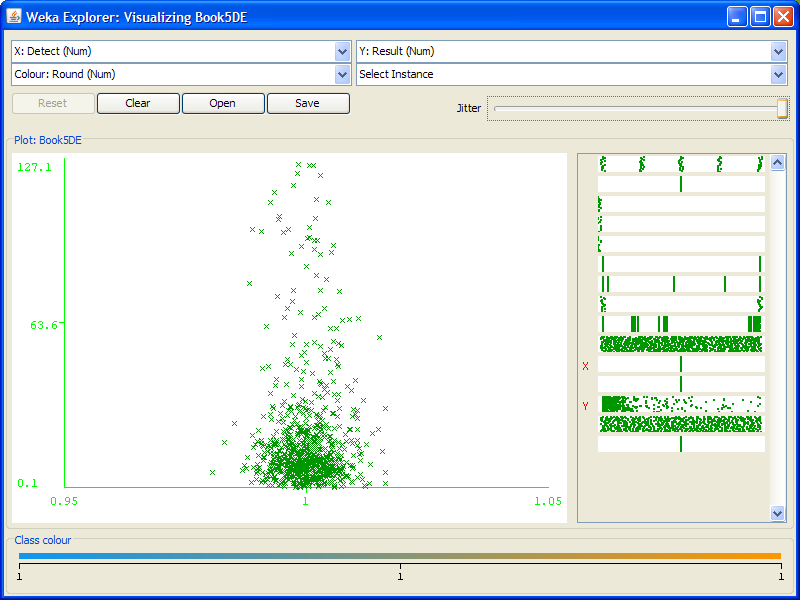 Visualization
Florida
Georgia
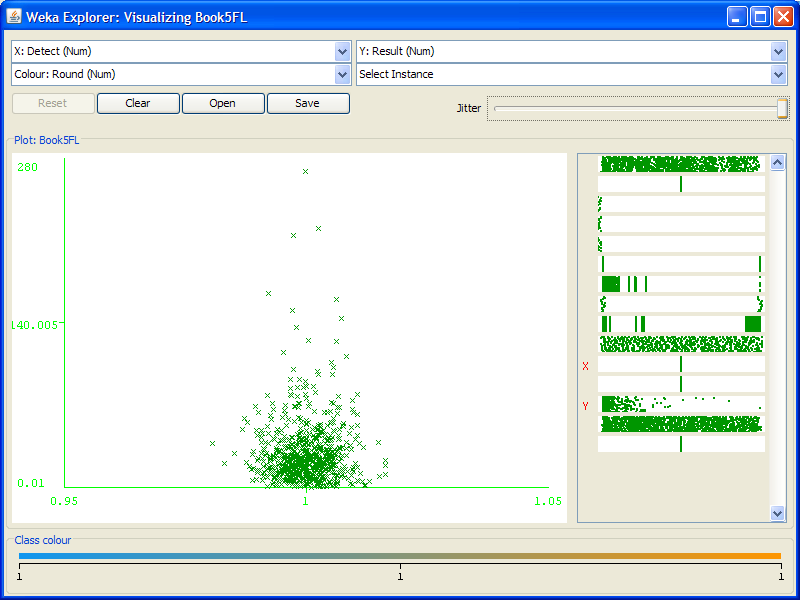 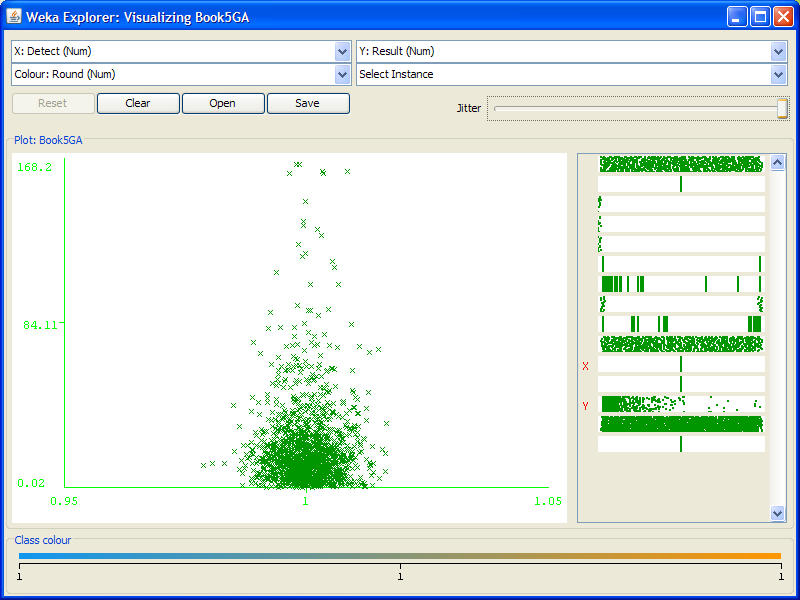 Hawaii
Illinois
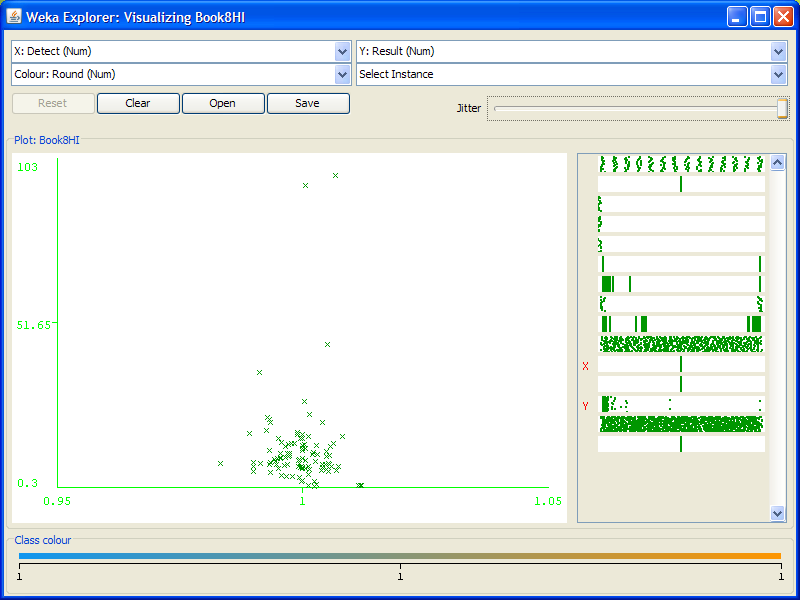 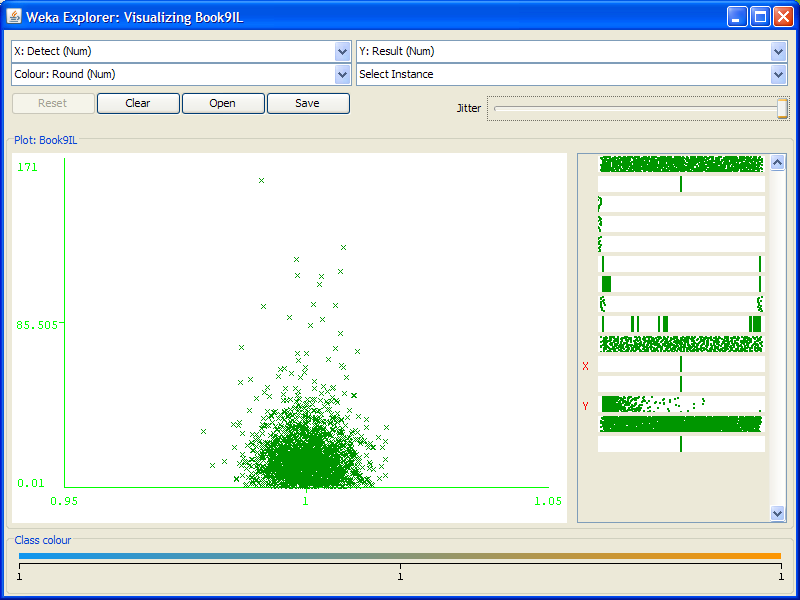 Visualization
Indiana(Highest Number of contaminants with high concentration)
Iowa
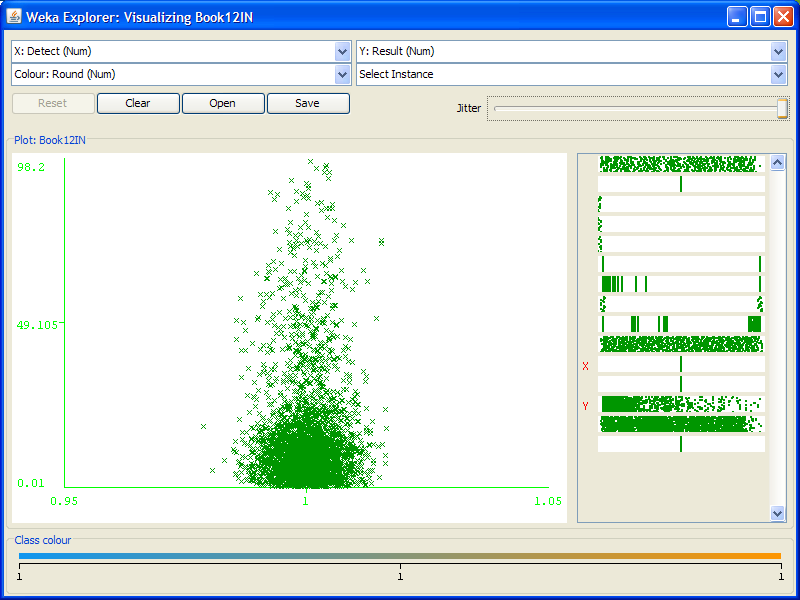 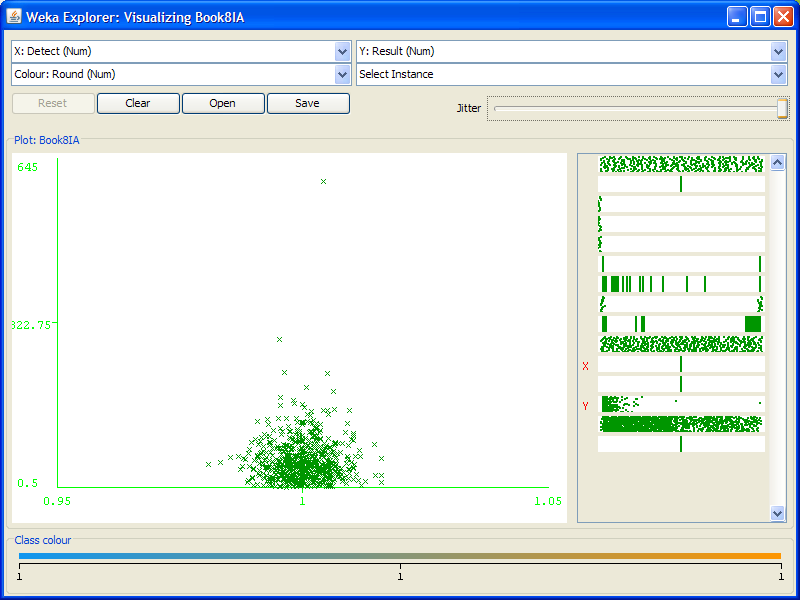 Kentucky
Louisiana
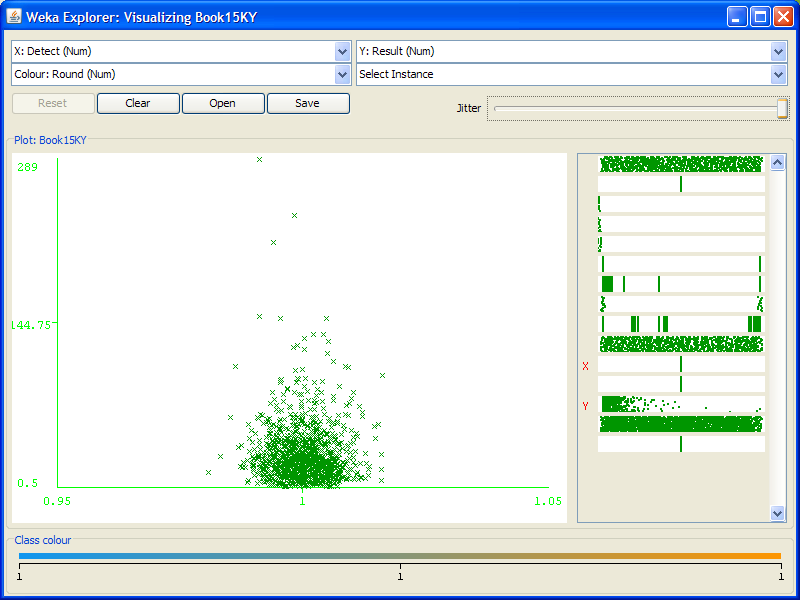 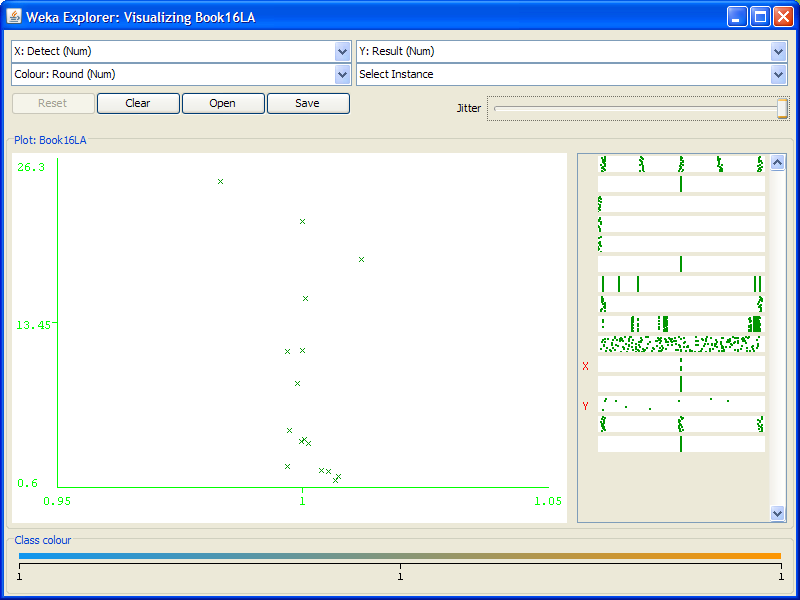 Visualization
Maryland
Massachusetts
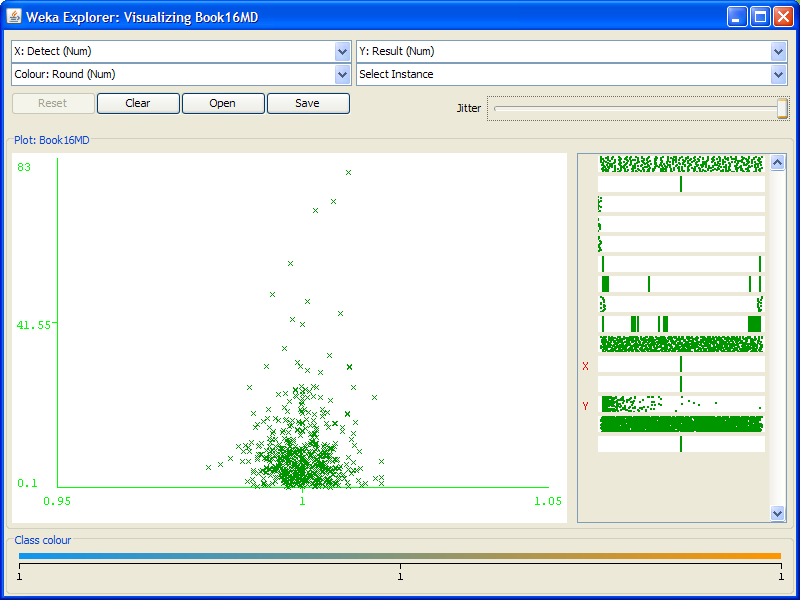 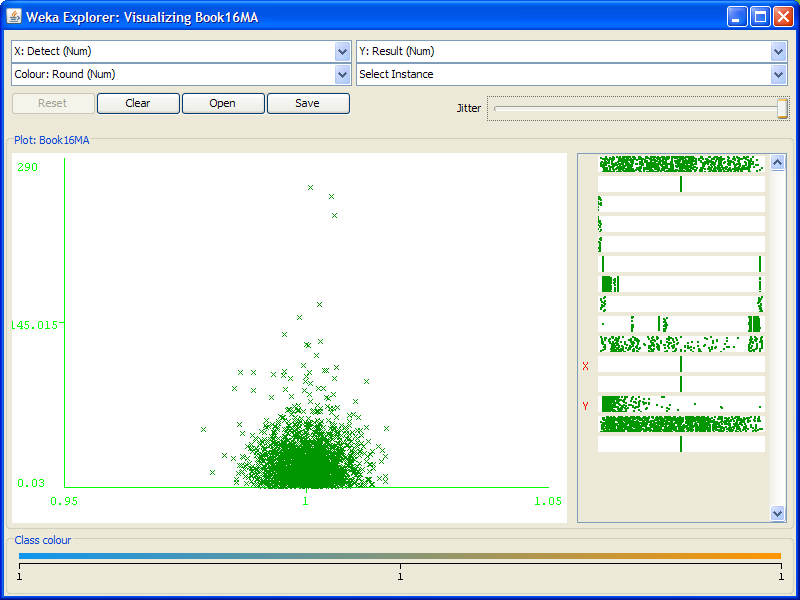 Michigan
Minnesota
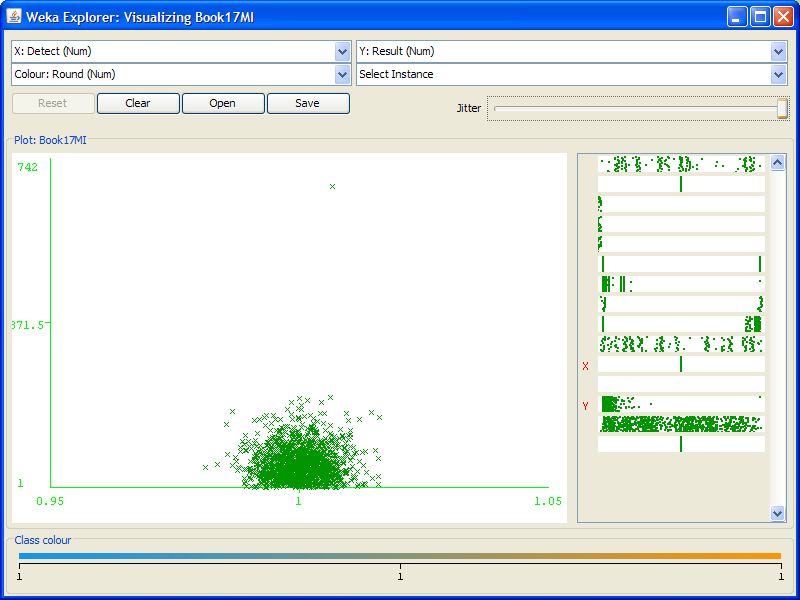 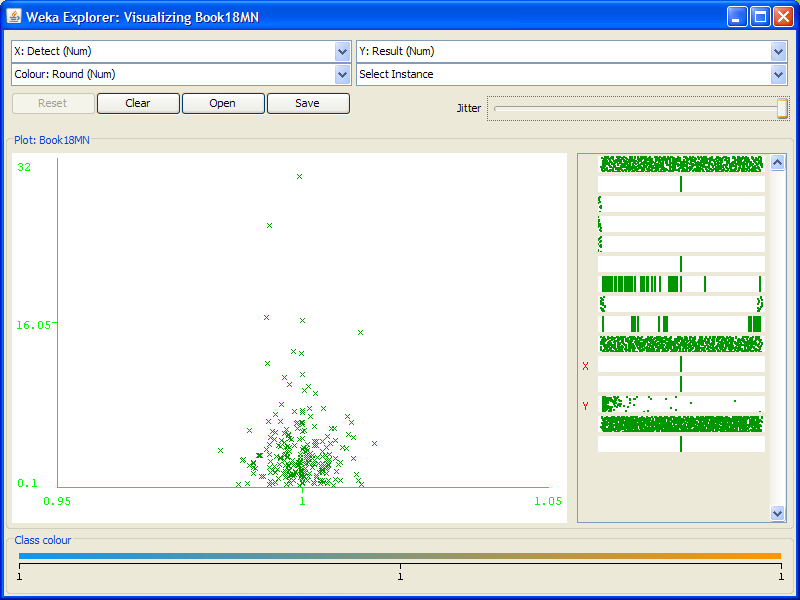 Visualization
Missouri
Montana
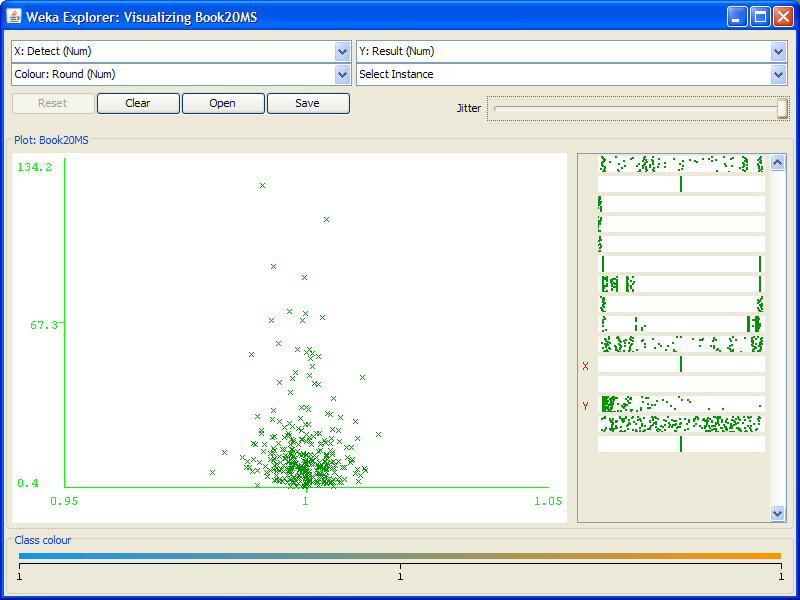 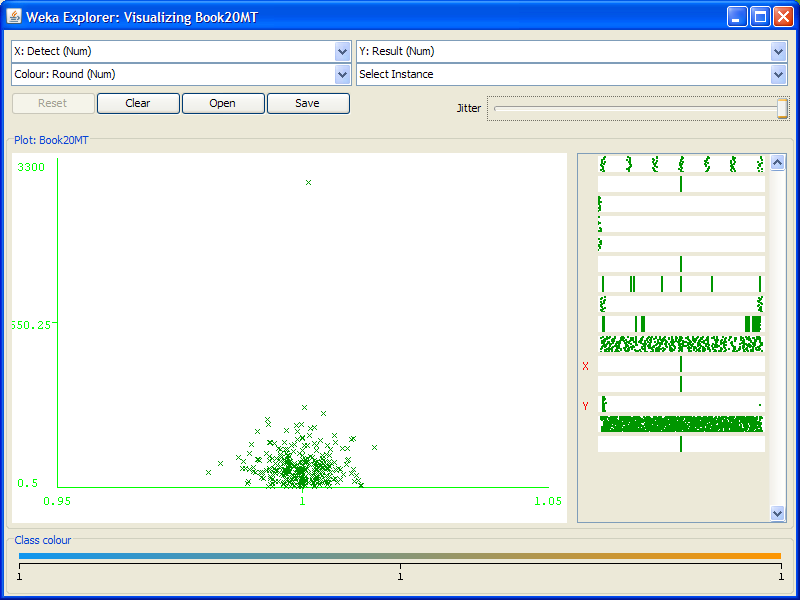 Nebraska
Nevada
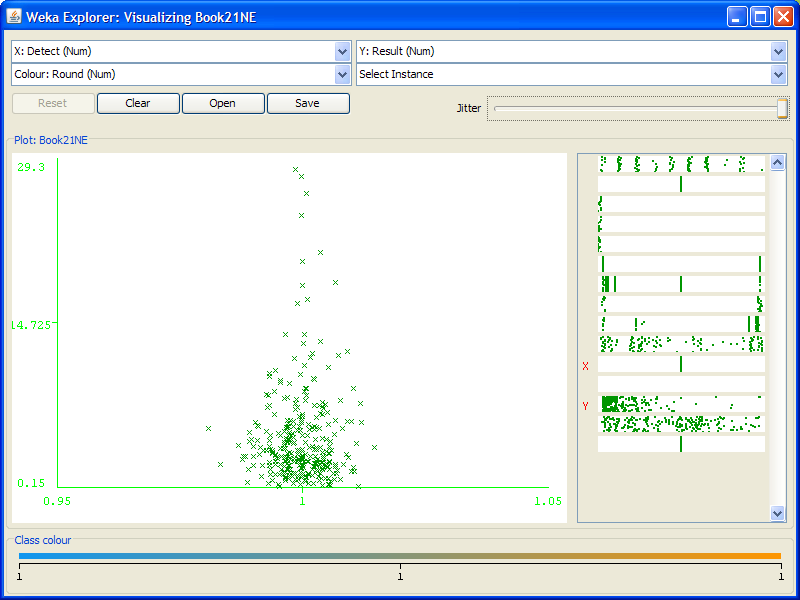 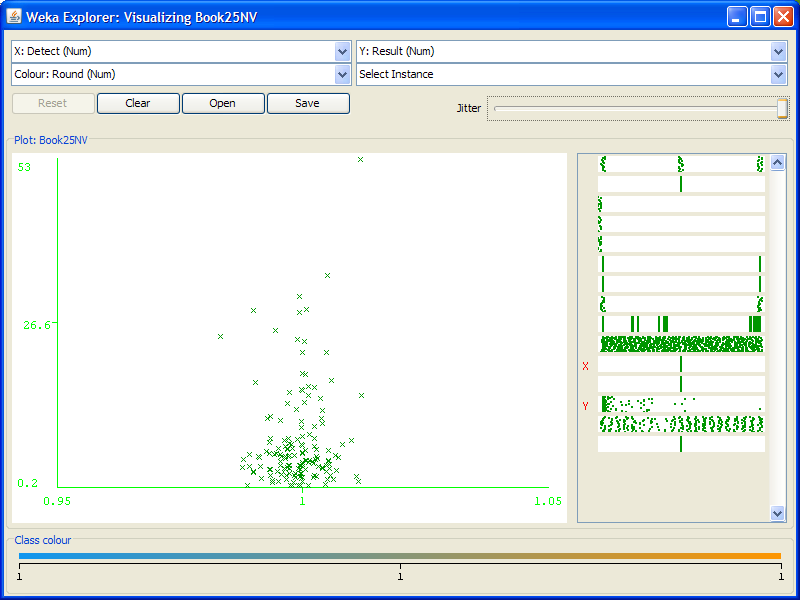 Visualization
New Hampshire
New Jersey
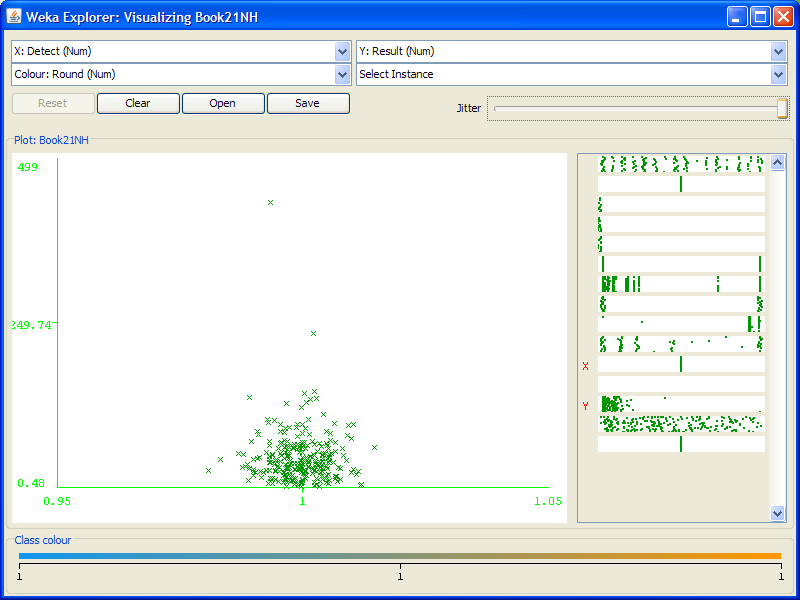 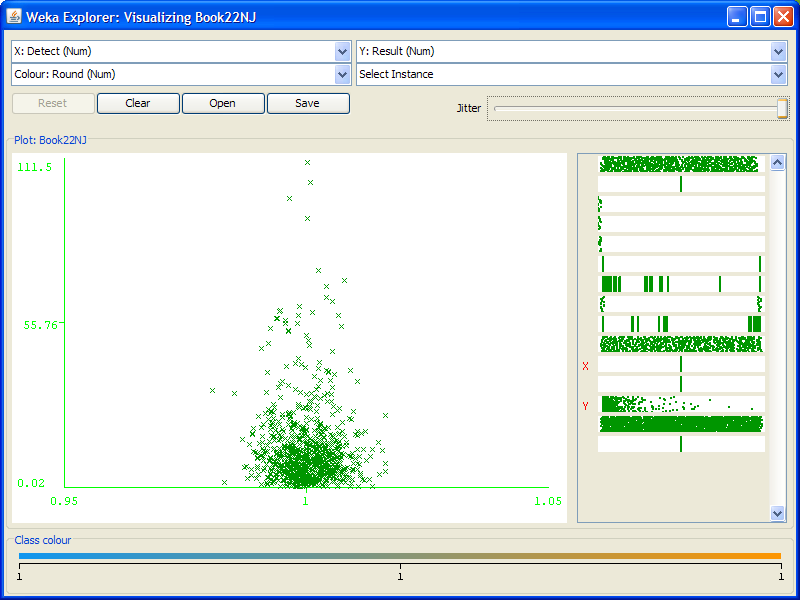 New Mexico
New York
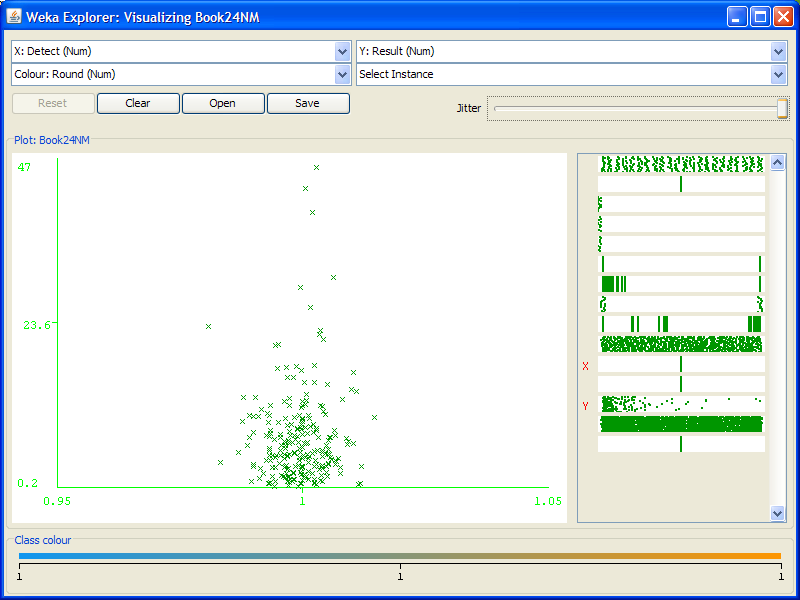 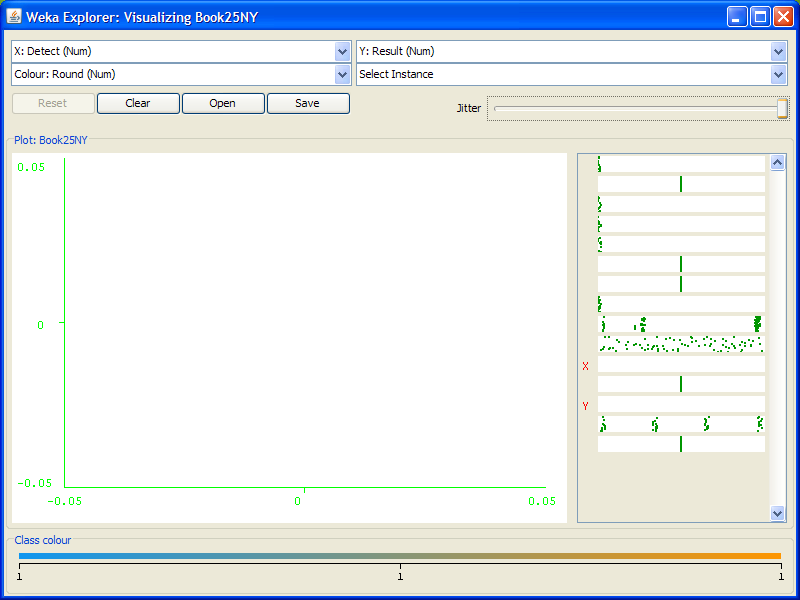 Visualization
North Carolina
Ohio
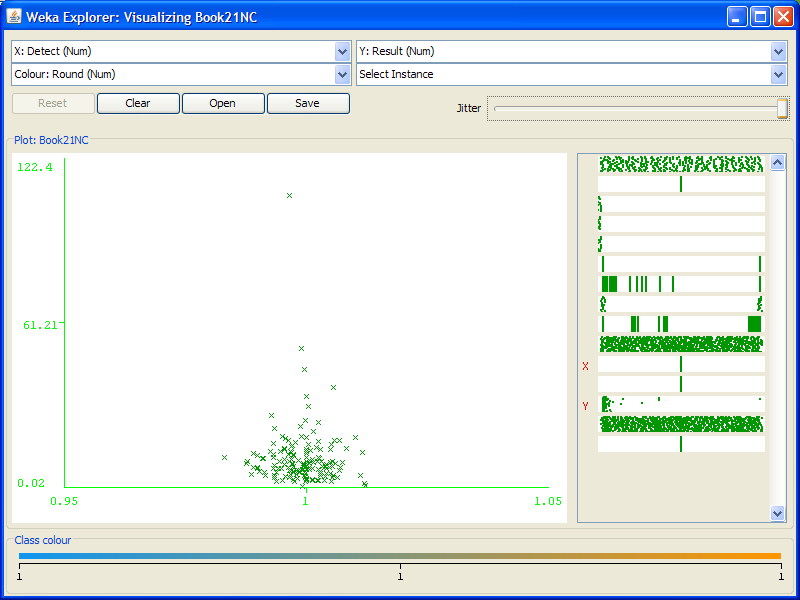 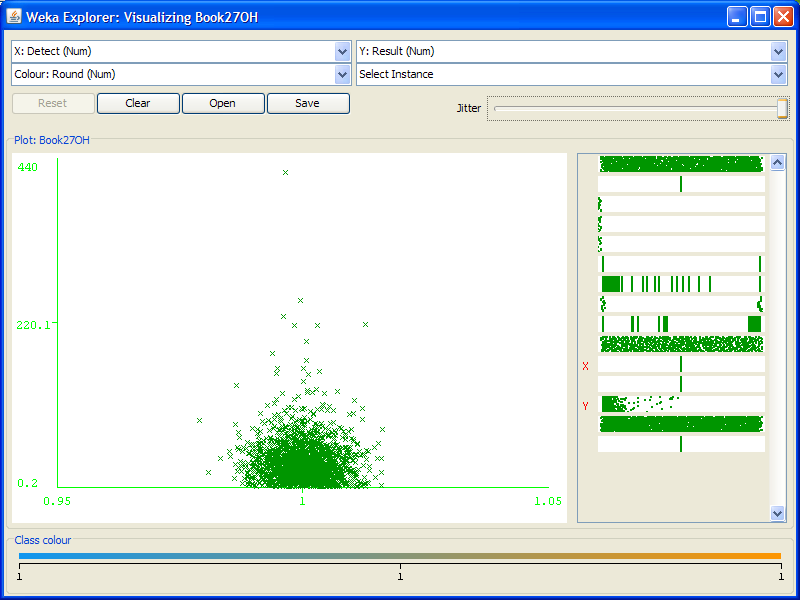 South Dakota
Tennessee
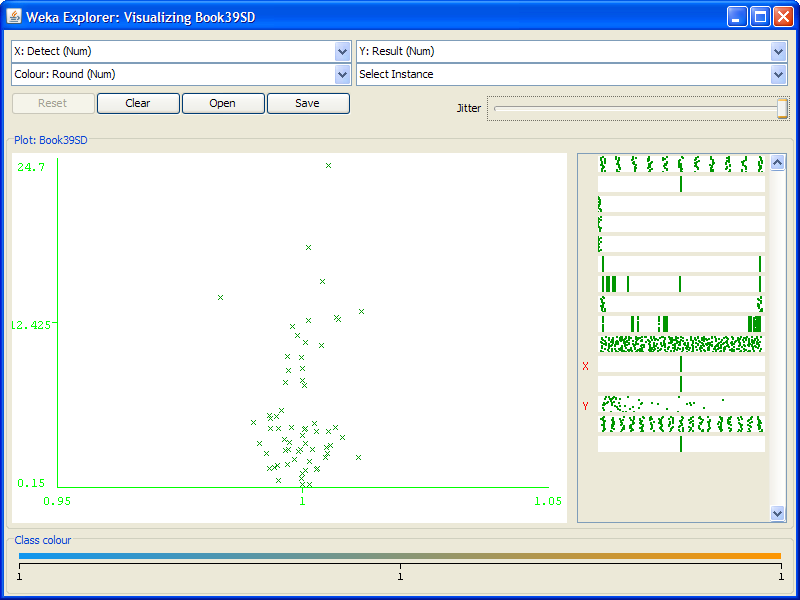 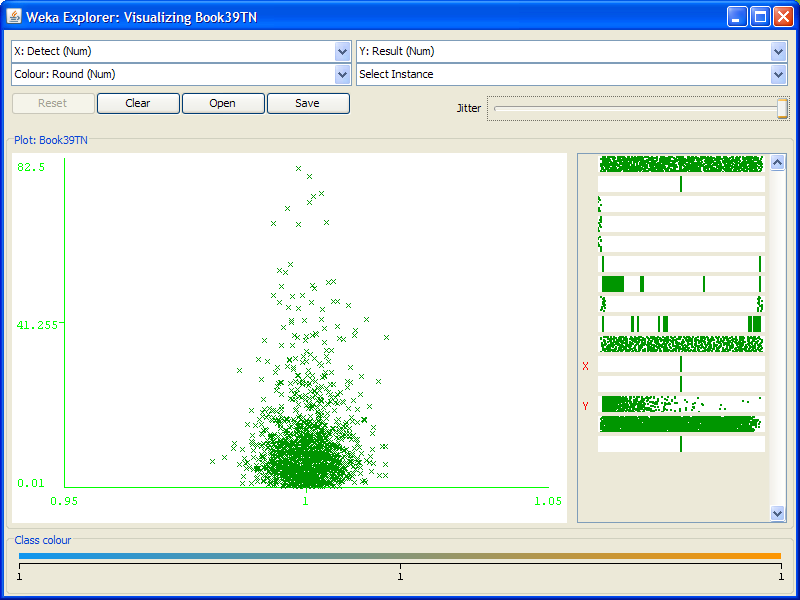 Visualization
Texas
Utah
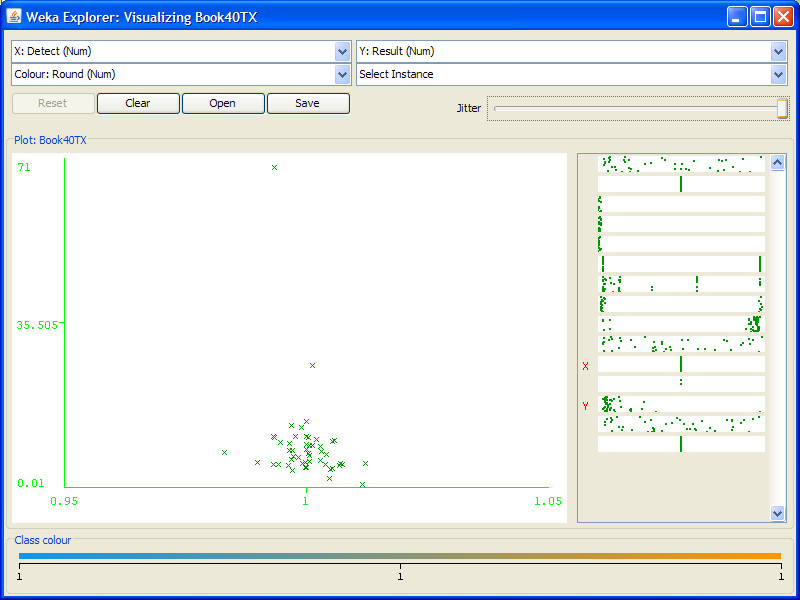 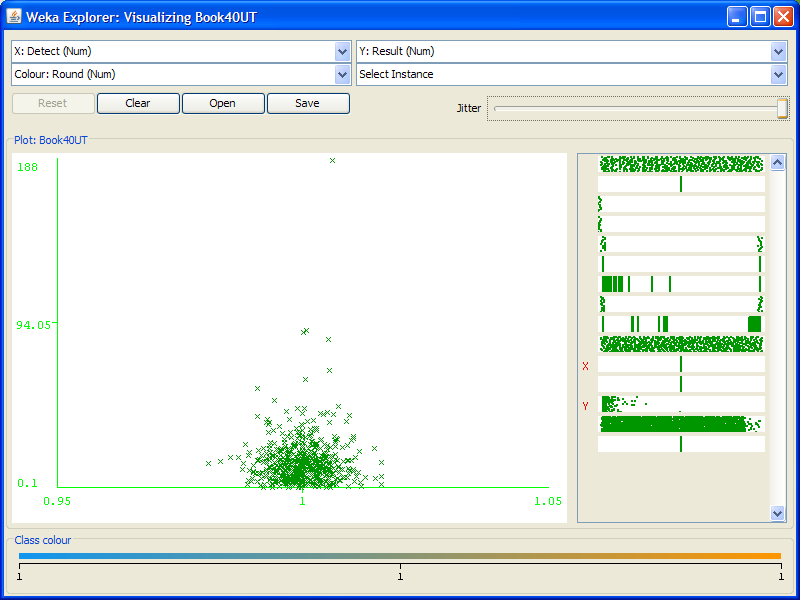 Vermont
Virginia
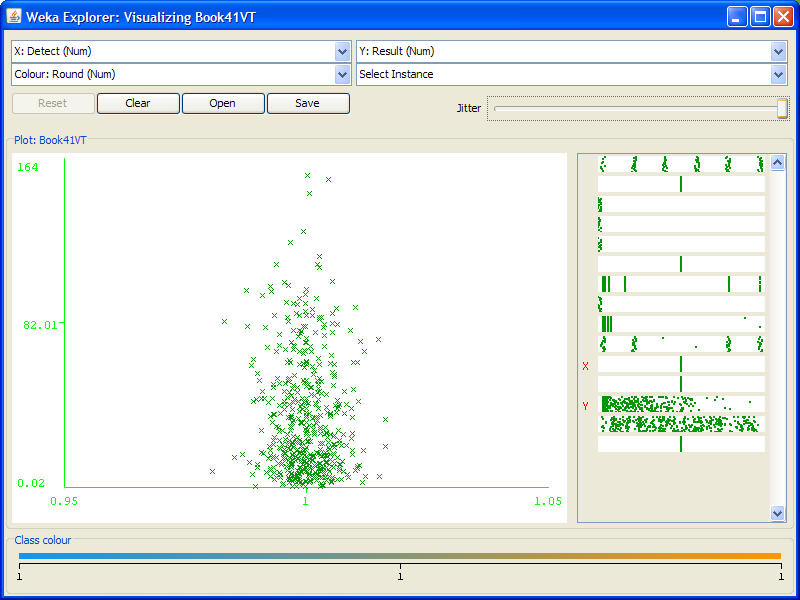 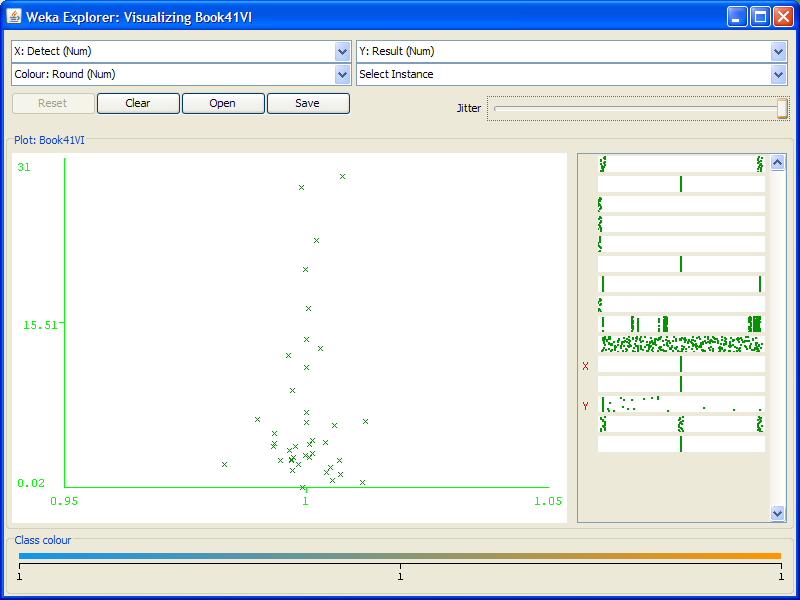 Visualization
Washington
West Virginia
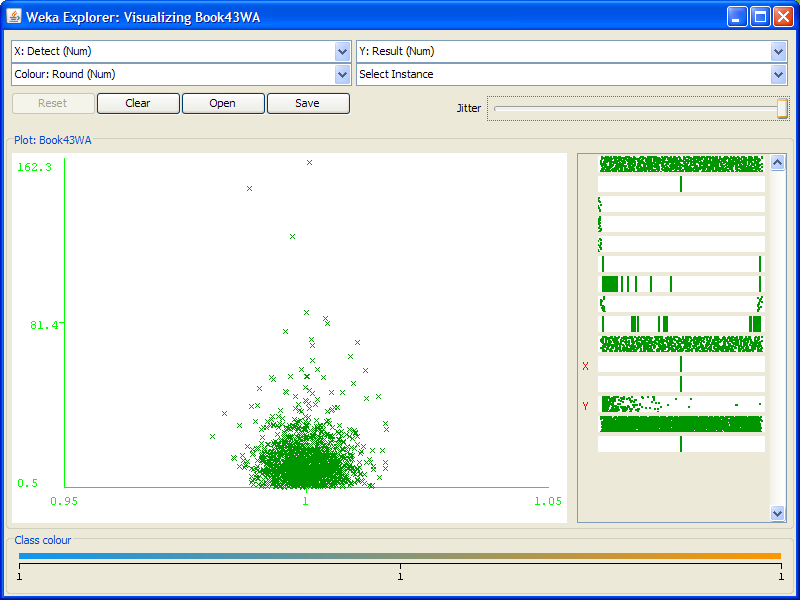 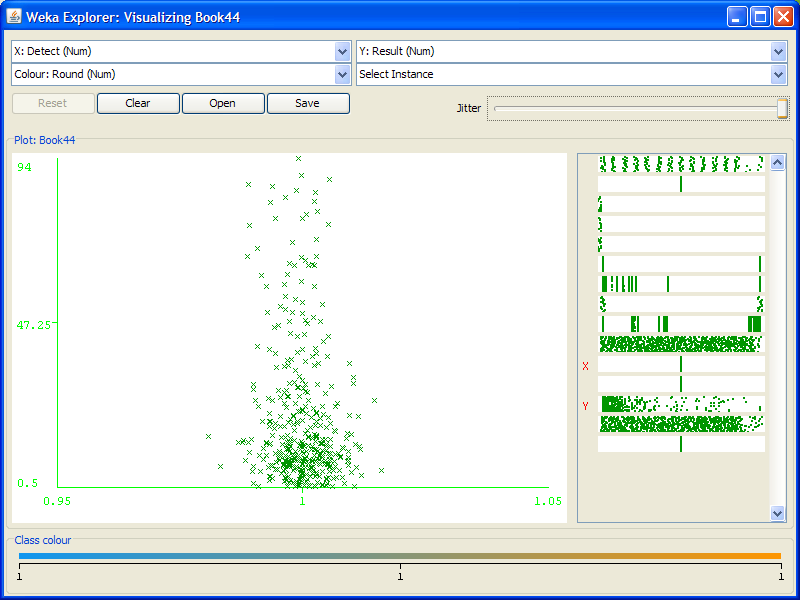 Wyoming
California (Largest Number of Detections)
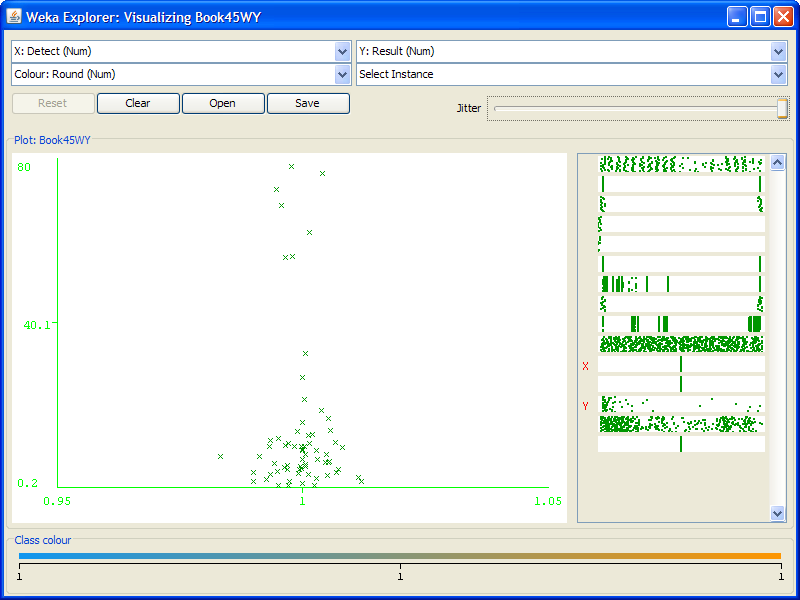 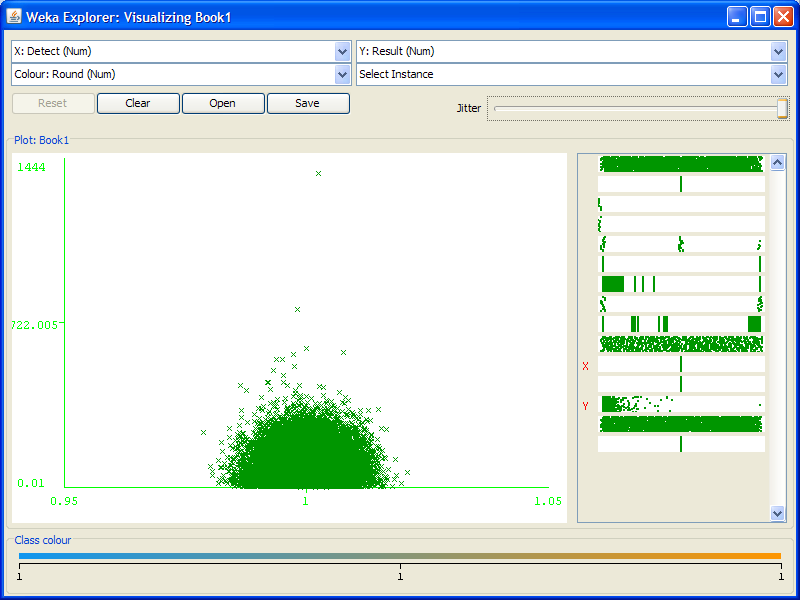